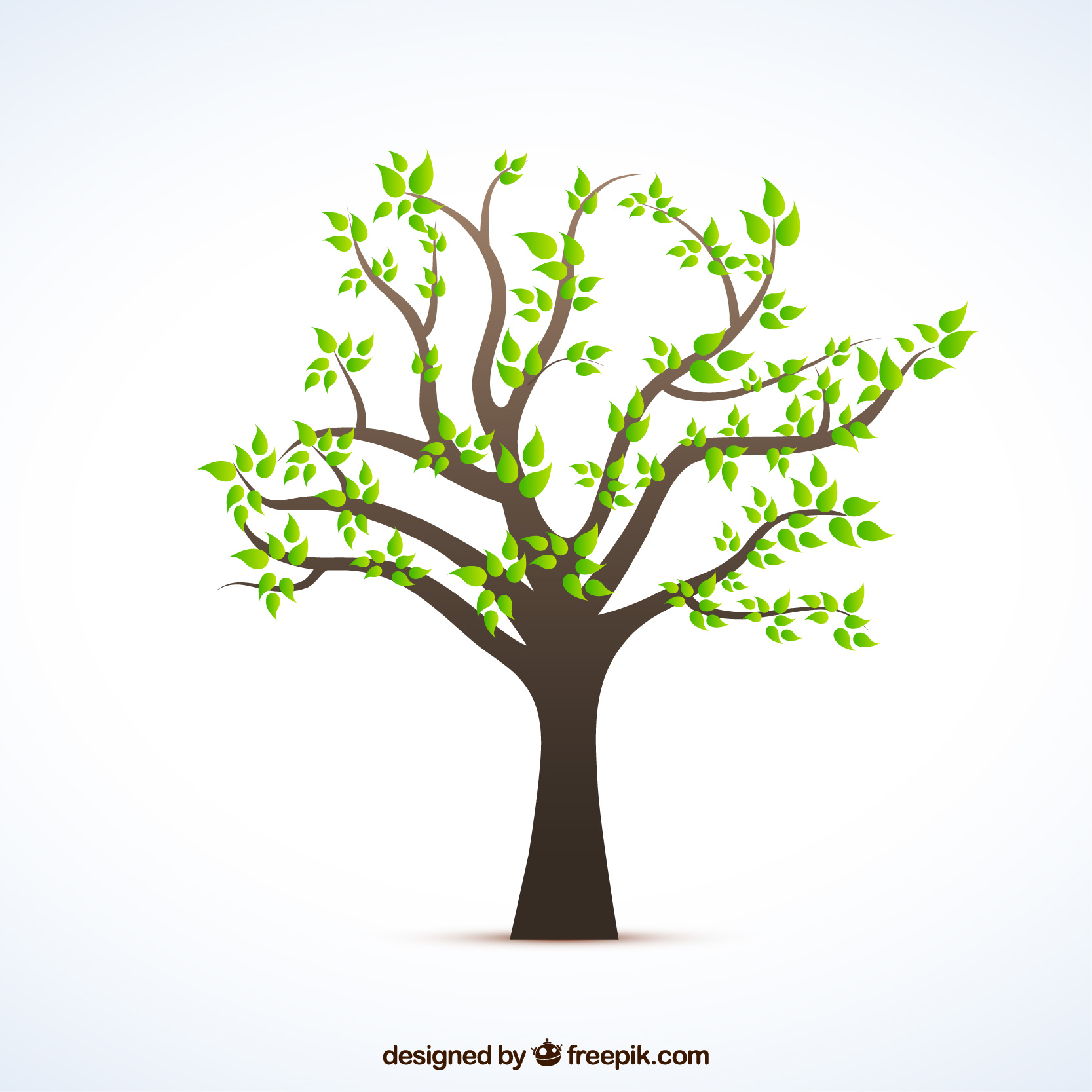 KAZIM KARABEKİR
 İMAM HATİP ORTAOKULU
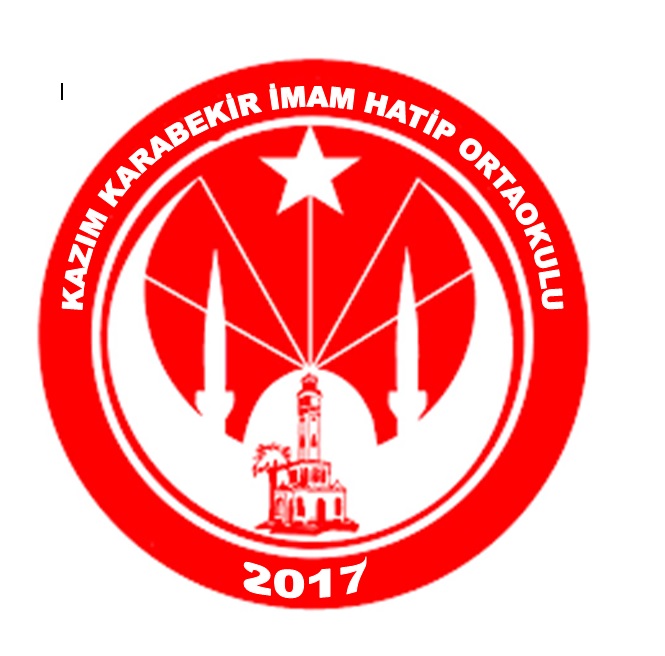 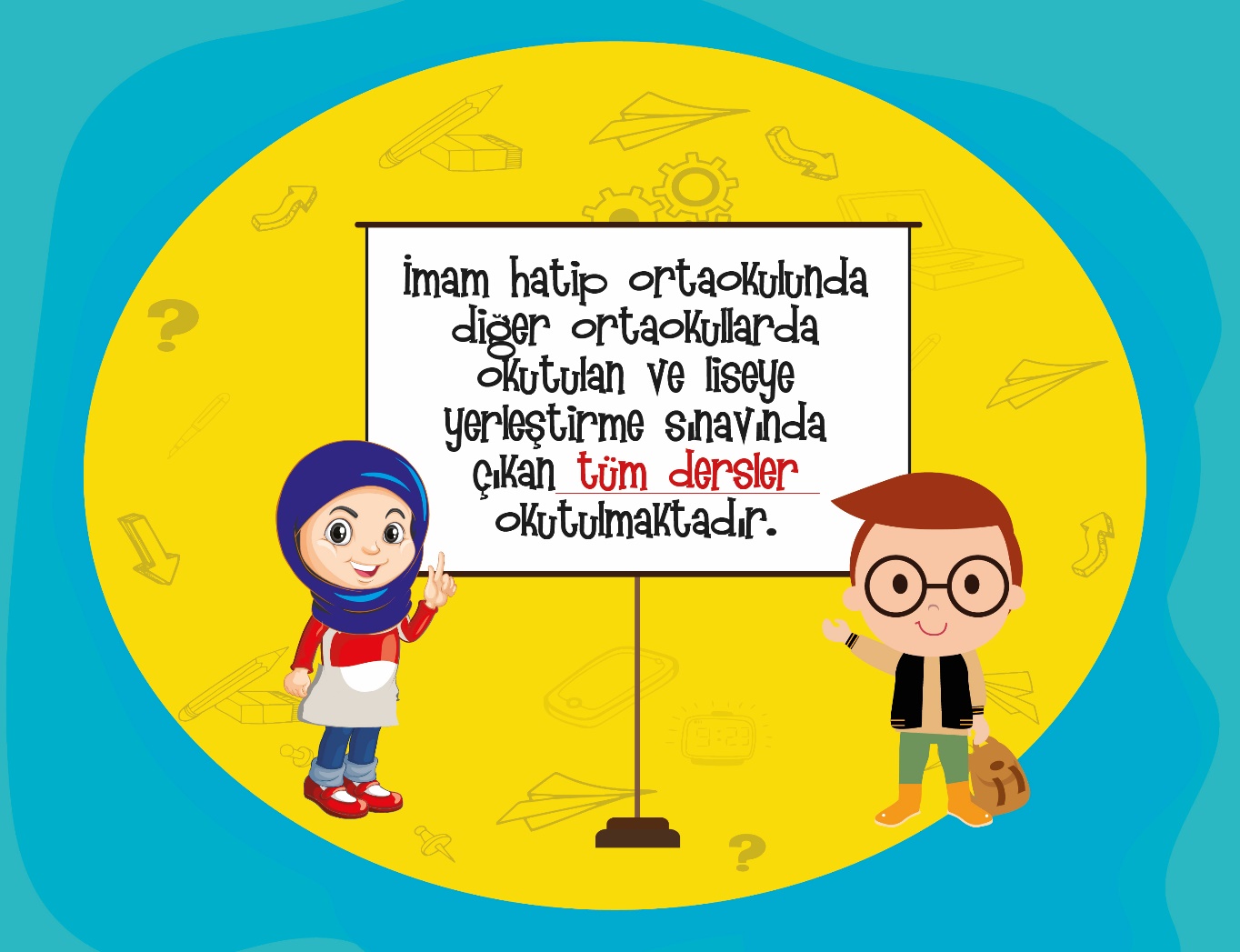 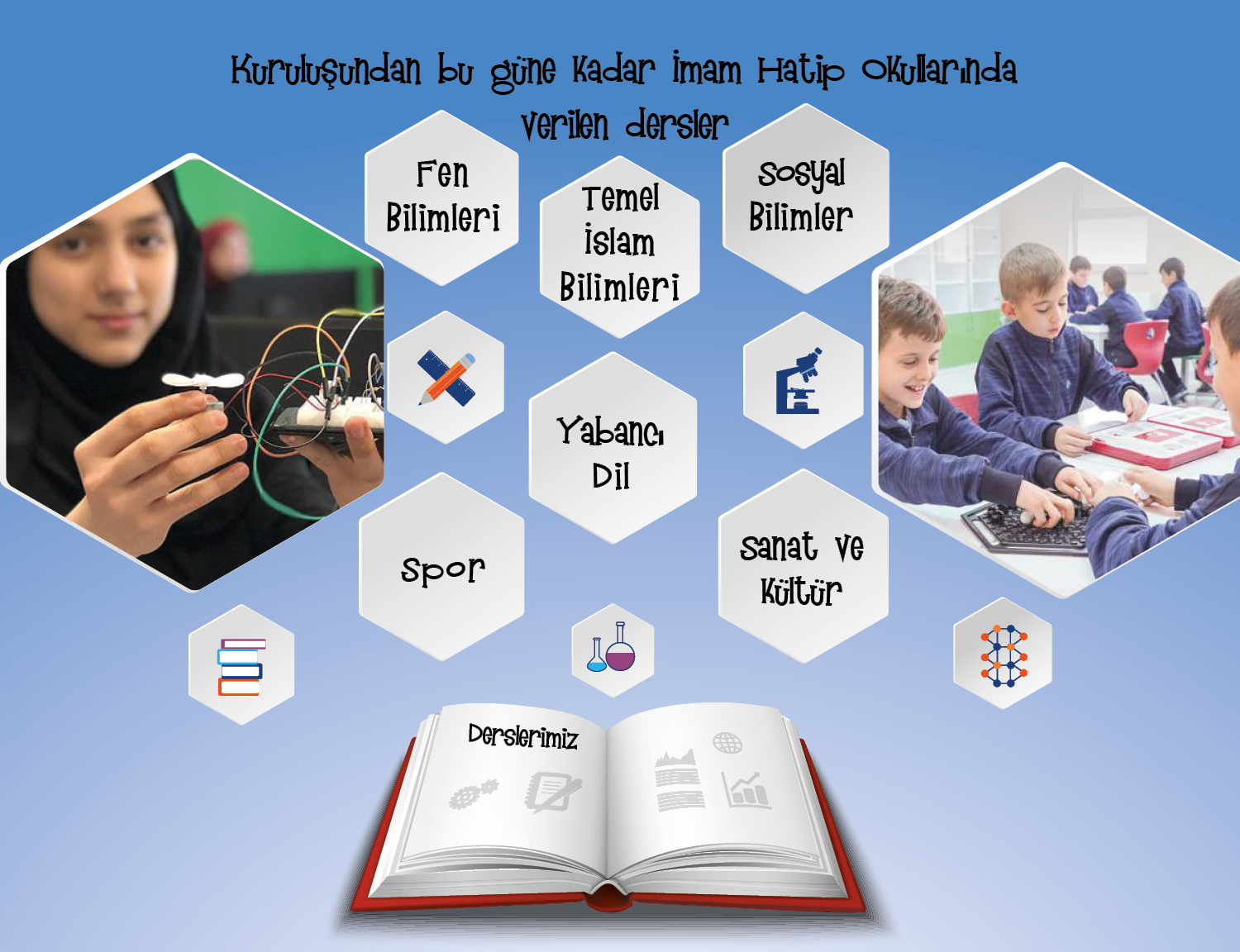 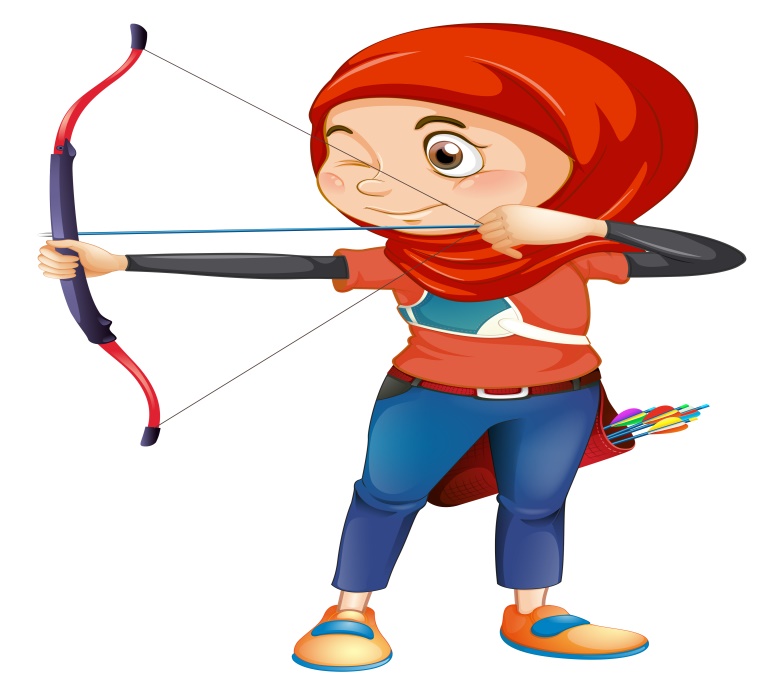 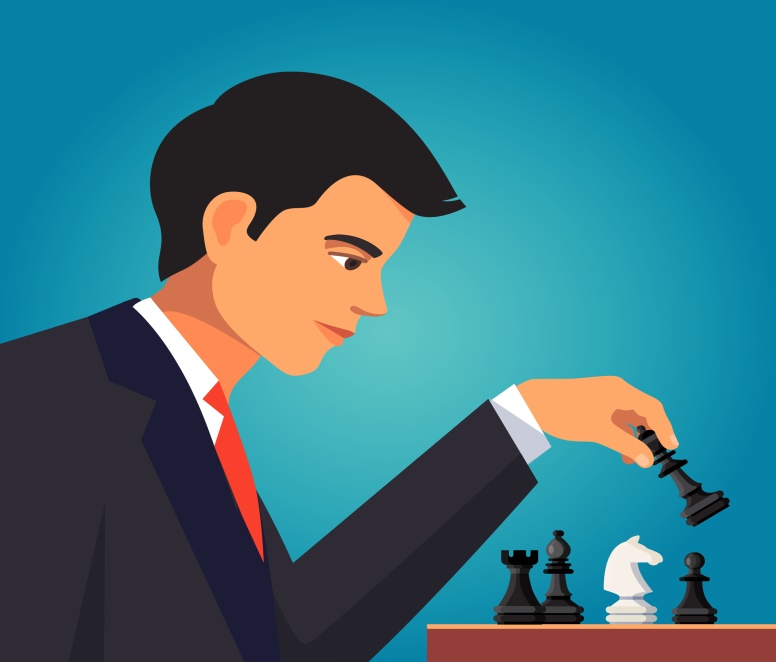 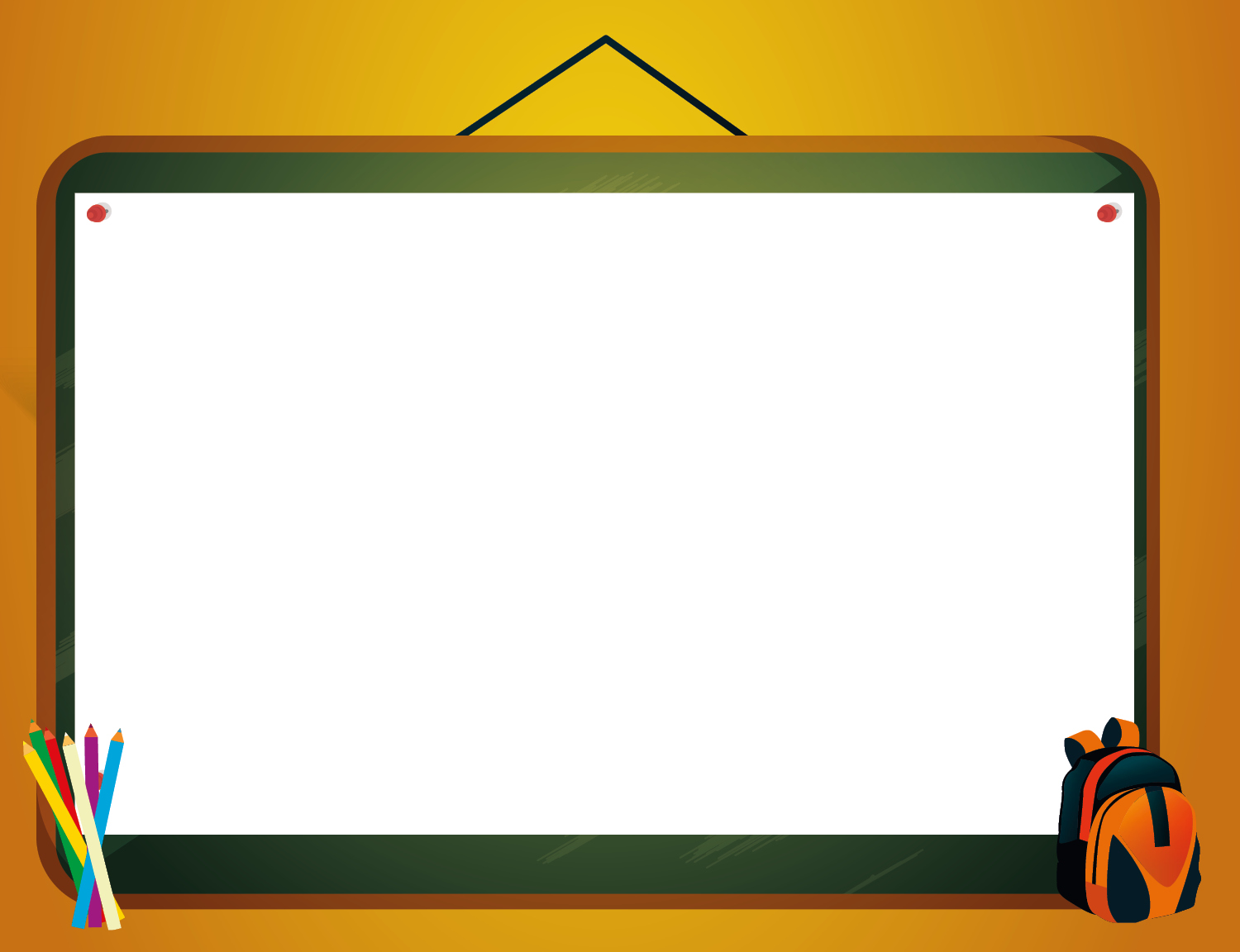 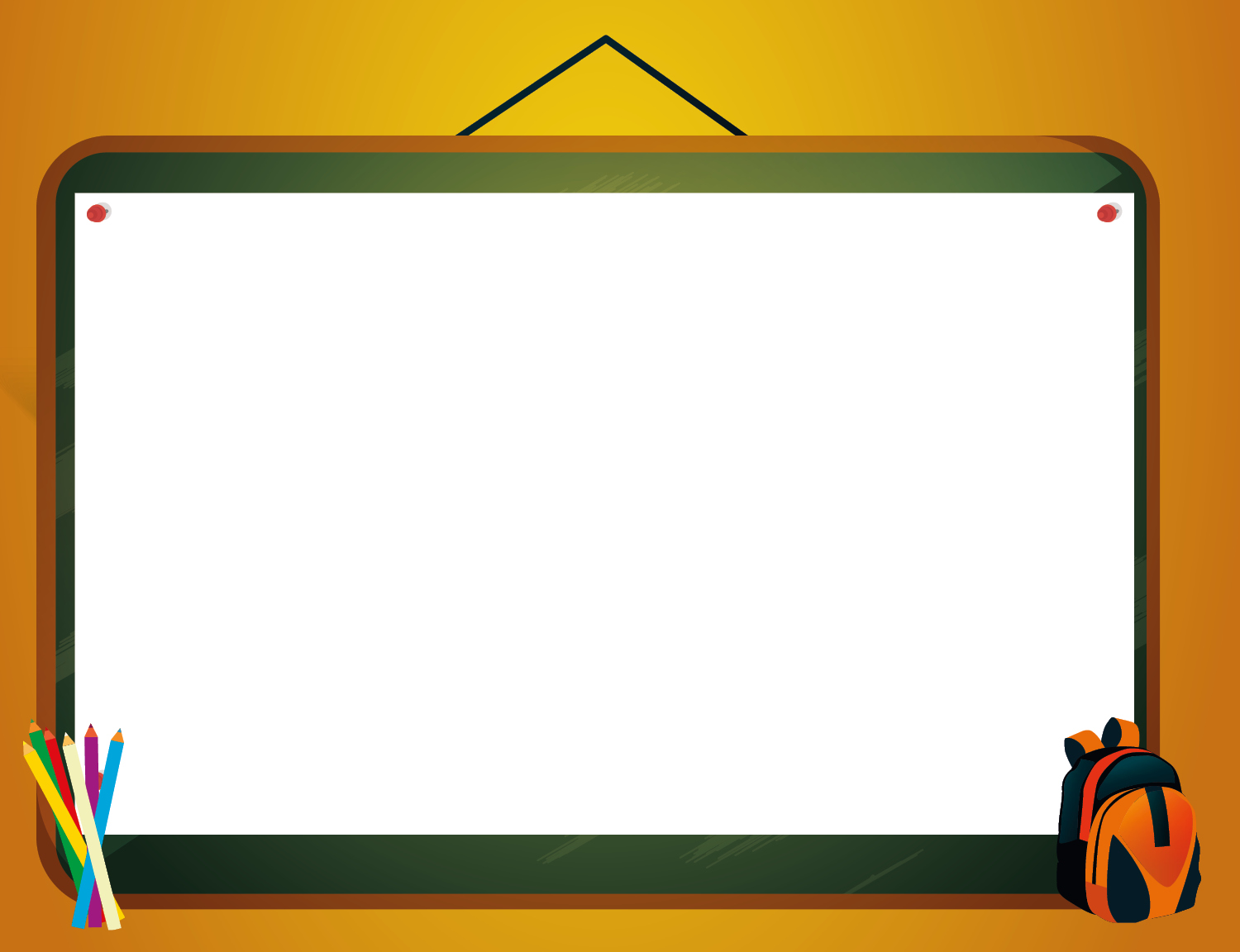 İmam Hatip Ortaokulları
Ortaokullar
Genel ortaokullar ile imam hatip ortaokullarında okutulan temel dersler ve saatleri aynıdır.
13
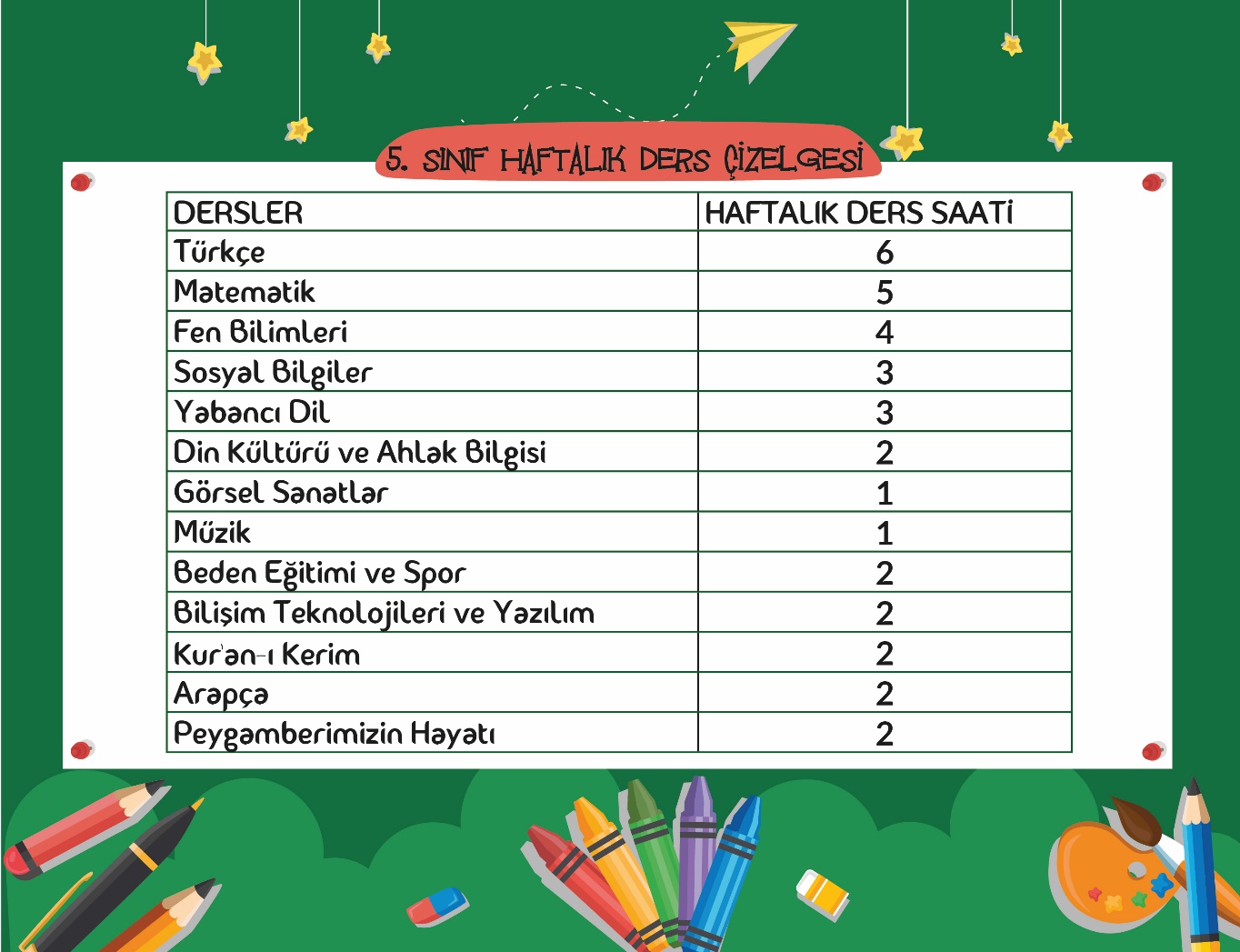 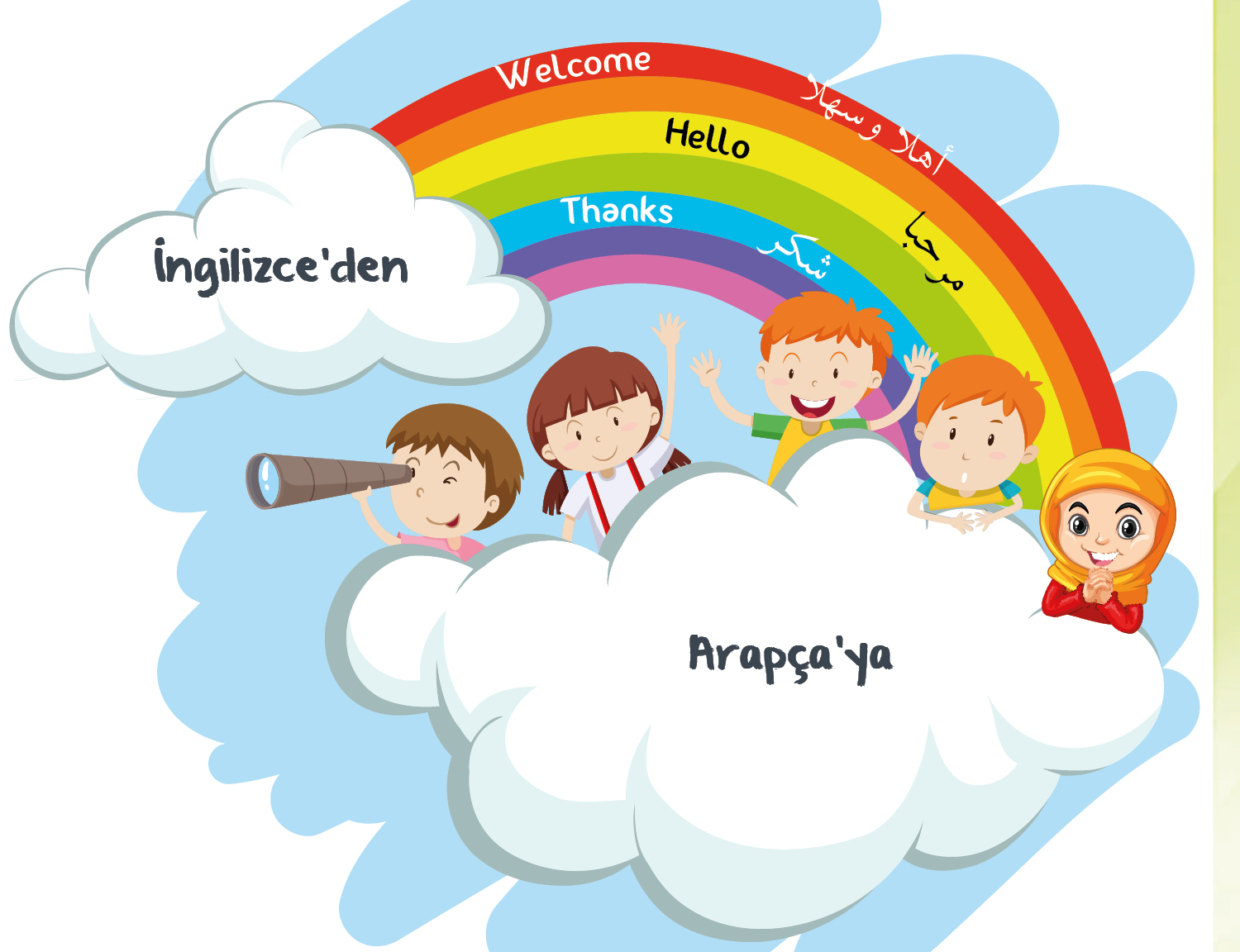 36
Başarılarımız
2018-2019 Eğitim Öğretim Yılı Akıl ve Zeka Oyunları Mangala dalında Konak İlçe 1. ve 3. lüğü
2018-2019 Eğitim Öğretim Yılı Dyned Pano Yarışması Konak ilçe 3. lüğü
2019-2020 Eğitim Öğretim Yılı Şenel Aksuyu Anma Koşusunda Kızlarda 1. 2. ve 3. lük
                     Erkeklerde 2. ve 3. lük
2019-2020 Eğitim Öğretim Yılı Akıl ve Zeka Oyunları Mangala dalında Konak İlçe 1. liği
2019-2020 Eğitim Öğretim Yılı Kur'an-ı Kerim Güzel Okuma Yarışması İzmir 1. Bölge 1. Liği
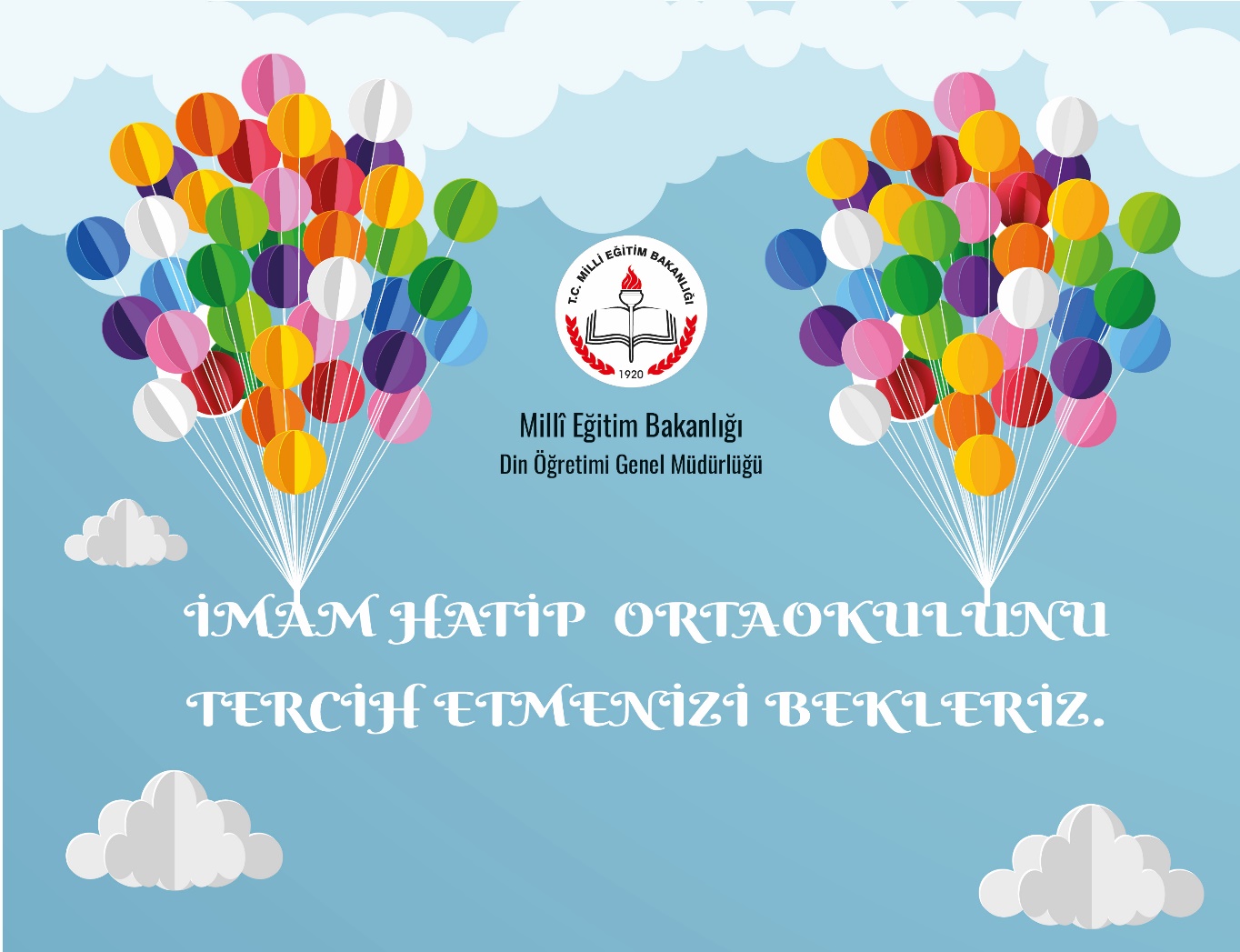